Управление Росреестра по Новосибирской области
О результатах внедрения 
целевых моделей: 
 регистрация права собственности,
постановка на кадастровый учет
земельных участков и объектов недвижимого имущества
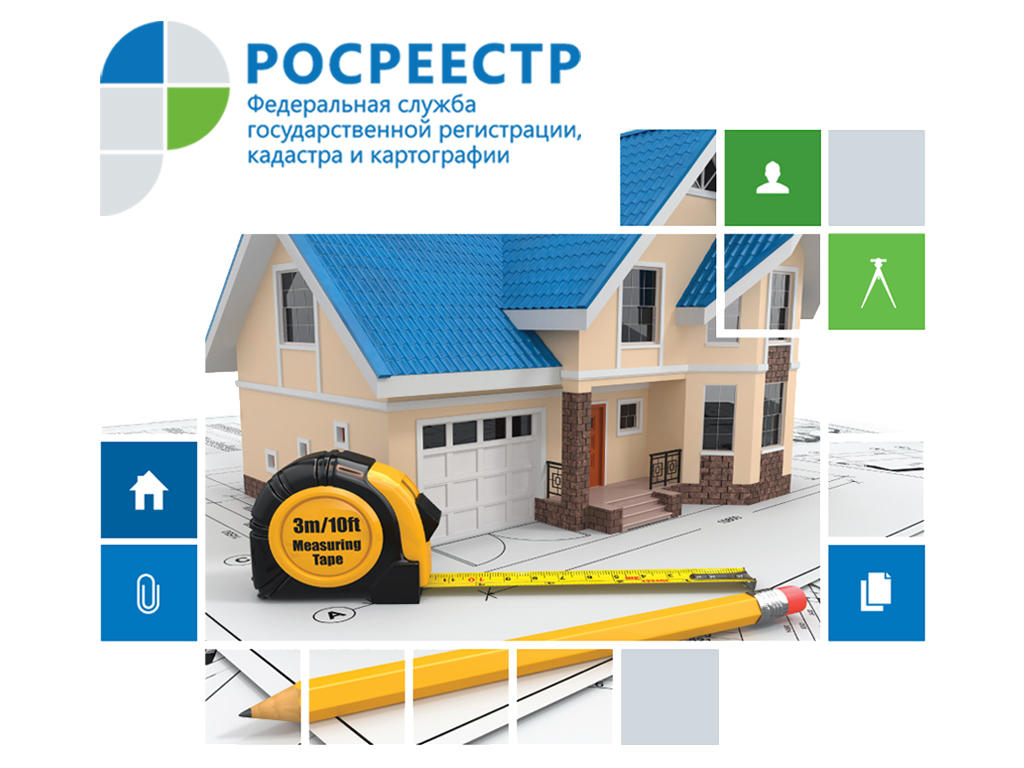 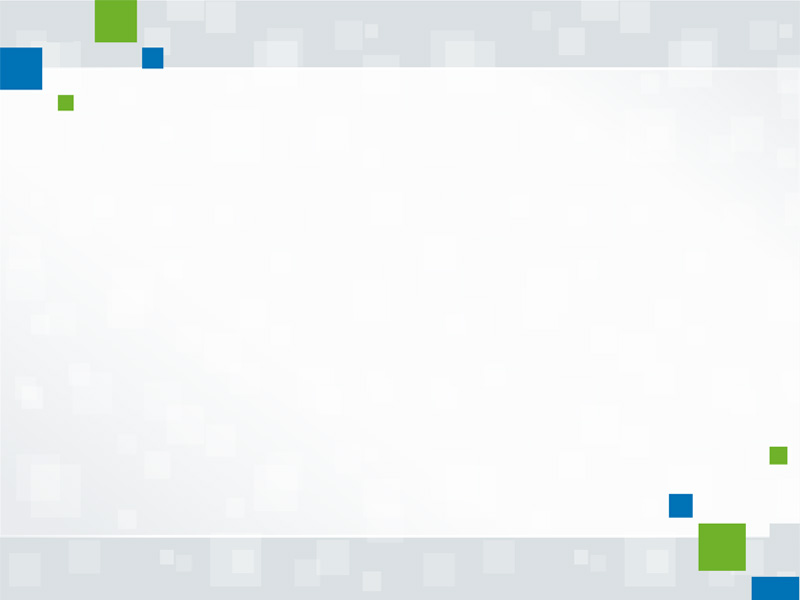 .
ЦЕЛЕВЫЕ МОДЕЛИ 
в сфере государственной регистрации недвижимости
«Регистрация права собственности 
на земельные участки и объекты недвижимого имущества»
«Постановка на кадастровый учет земельных участков 
и объектов недвижимого имущества»
исполнитель/ соисполнитель
Филиал ФГБУ «ФКП Росреестра» 
по Новосибирской области/ 
Управление Росреестра  
    по Новосибирской области, Минстрой, ДИЗО, ДИиРТТ, ГАУ НСО «МФЦ»,
СРО кадастровых инженеров
Управление Росреестра              
по Новосибирской области
/ филиал ФГБУ «ФКП Росреестра» 
по Новосибирской области,  
ГАУ НСО «МФЦ»
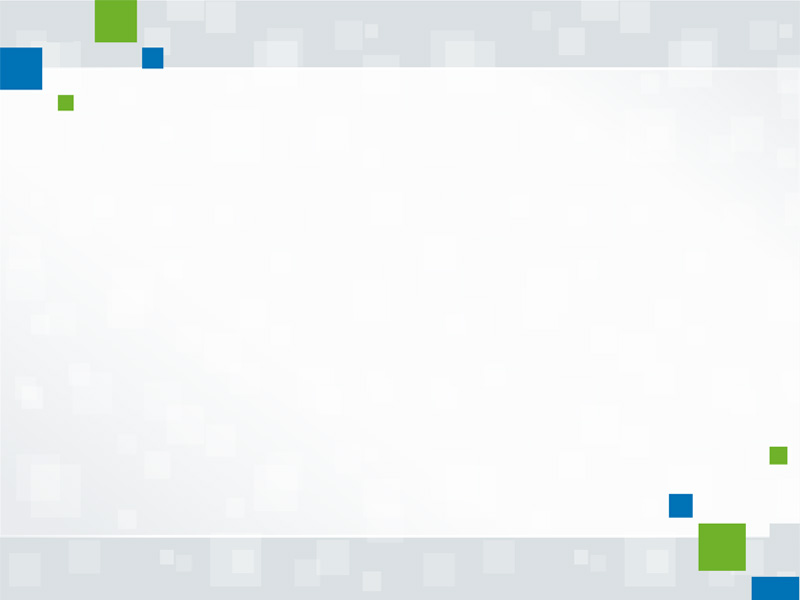 ЦЕЛЕВАЯ МОДЕЛЬ 
«РЕГИСТРАЦИЯ ПРАВА СОБСТВЕННОСТИ 
НА ЗЕМЕЛЬНЫЕ УЧАСТКИ И ОБЪЕКТЫ НЕДВИЖИМОГО ИМУЩЕСТВА»
Достигнутый показатель 
по целевой модели - 99,6%
ОГВ, ОМСУ
Минэкономразвития 
НСО
Цель не достигнута
Цель достигнута
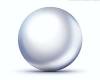 декабрь
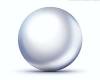 декабрь
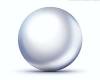 январь
Обеспечение межведомственного взаимодействия посредством СМЭВ
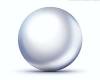 январь
92 %
49%
Цель 70%
Цель 50%
50 %
15 %
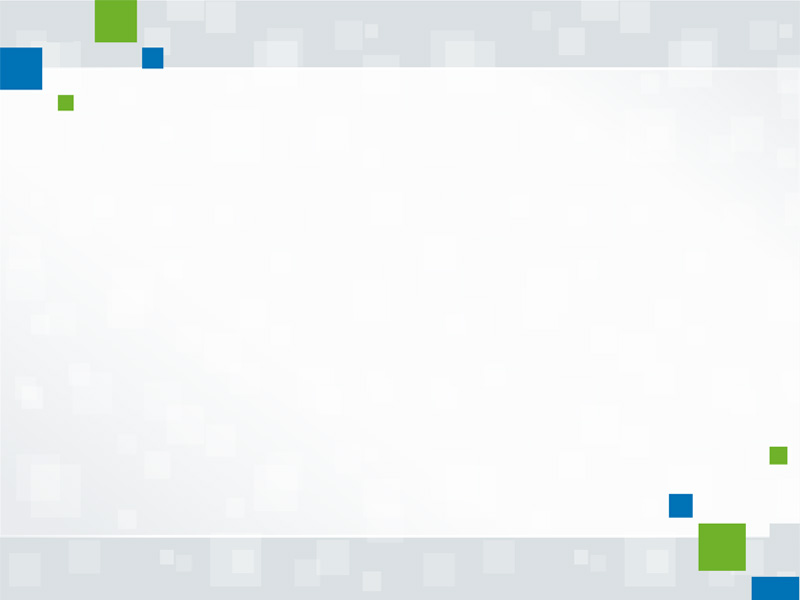 ЦЕЛЕВАЯ МОДЕЛЬ 
«ПОСТАНОВКА НА КАДАСТРОВЫЙ УЧЕТ ЗЕМЕЛЬНЫХ УЧАСТКОВ И ОБЪЕКТОВ НЕДВИЖИМОГО ИМУЩЕСТВА»
Достигнутый показатель 
по целевой модели - 61%
6. Уровень использования электронной услуги по постановке                         на кадастровый учет
7. Обеспечение межведомственного взаимодействия посредством СМЭВ
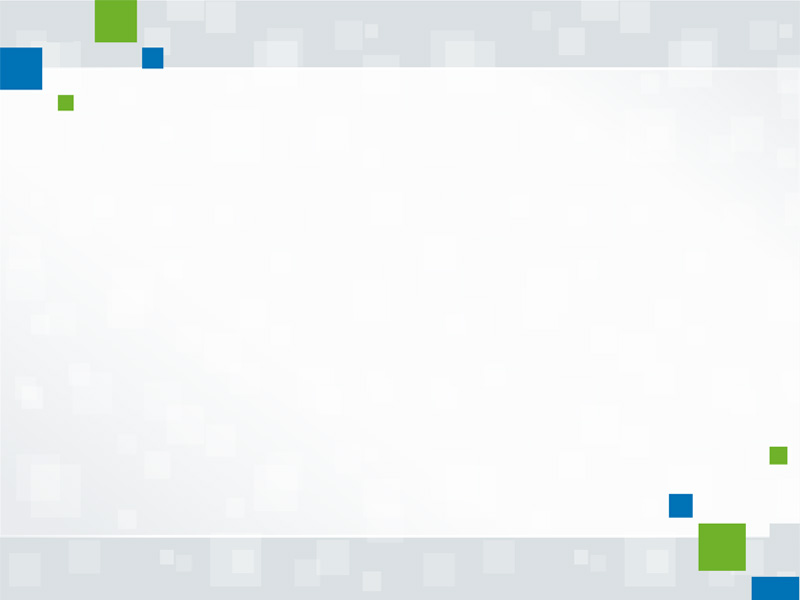 ЦЕЛЕВАЯ МОДЕЛЬ 
«ПОСТАНОВКА НА КАДАСТРОВЫЙ УЧЕТ ЗЕМЕЛЬНЫХ УЧАСТКОВ И ОБЪЕКТОВ НЕДВИЖИМОГО ИМУЩЕСТВА»
Цель не достигнута
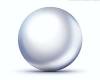 декабрь
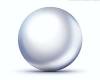 Задача  для региональных властей: обеспечить разработку и принятие генеральных планов, правил землепользования и застройки 
для всех муниципальных образований Новосибирской области
январь
99,5 %
Цель 100%
99,1%
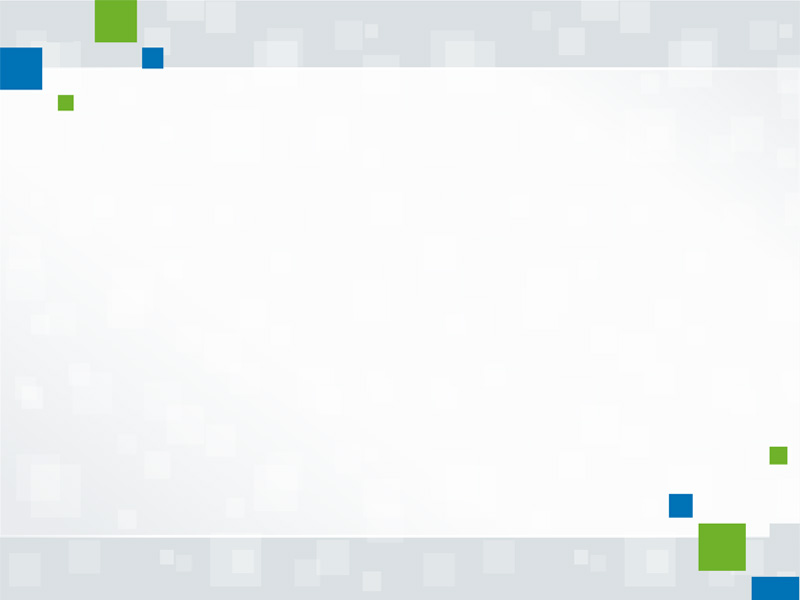 ЦЕЛЕВАЯ МОДЕЛЬ 
«ПОСТАНОВКА НА КАДАСТРОВЫЙ УЧЕТ ЗЕМЕЛЬНЫХ УЧАСТКОВ И ОБЪЕКТОВ НЕДВИЖИМОГО ИМУЩЕСТВА»
Цель не достигнута
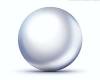 Задача  для региональных властей:
проведение комплексных кадастровых работ
декабрь
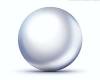 январь
Комплексные кадастровые работы: Федеральная целевая программа 
«Развитие единой государственной системы регистрации прав и кадастрового учета недвижимости (2014-2020 годы)»
36 %
Цель 45%
26%
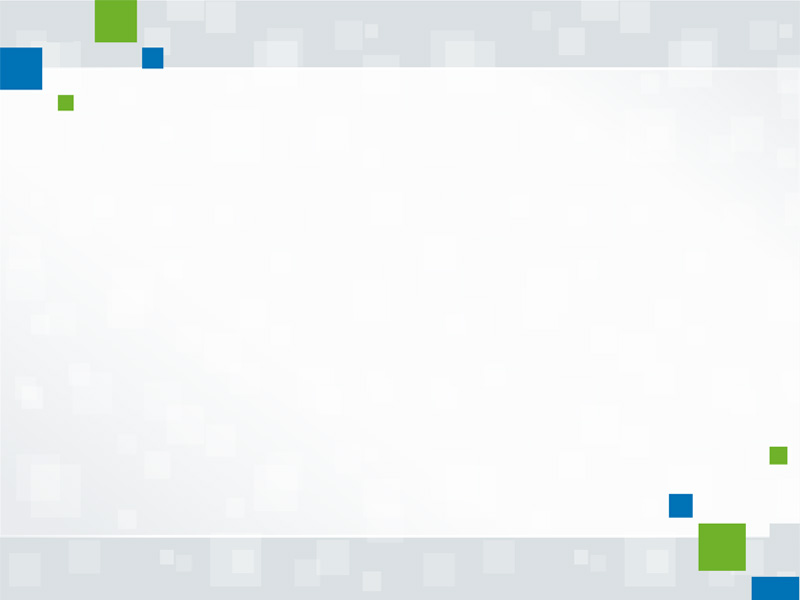 ЦЕЛЕВАЯ МОДЕЛЬ 
«ПОСТАНОВКА НА КАДАСТРОВЫЙ УЧЕТ ЗЕМЕЛЬНЫХ УЧАСТКОВ И ОБЪЕКТОВ НЕДВИЖИМОГО ИМУЩЕСТВА»
доля муниципальных образований НСО, сведения о границах которых внесены в ЕГРН
Цель достигнута
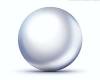 декабрь
доля протяженности границ между субъектами РФ, сведения о которых внесены в ЕГРН
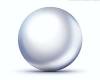 январь
100 %
Цель не достигнута
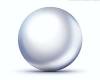 декабрь
Цель 55%
100 %
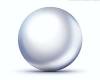 январь
0 %
доля населенных пунктов НСО, сведения о границах которых внесены в ЕГРН
Цель  достигнута
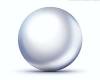 Цель 25%
декабрь
0 %
Задача  для региональных властей: 
обеспечить подготовку документов для внесения в ЕГРН сведений  о границах между Новосибирской областью 
и соседними субъектами РФ 
(Кемеровская, Омская ,Томская области, Алтайский край)
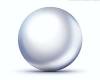 январь
51 %
Цель 30%
32%
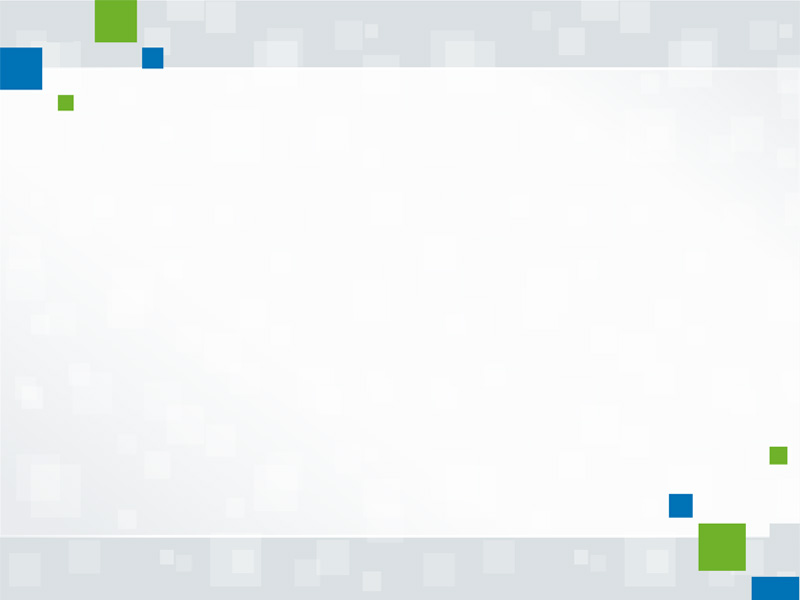 ЦЕЛЕВАЯ МОДЕЛЬ 
«ПОСТАНОВКА НА КАДАСТРОВЫЙ УЧЕТ ЗЕМЕЛЬНЫХ УЧАСТКОВ И ОБЪЕКТОВ НЕДВИЖИМОГО ИМУЩЕСТВА»
Цель  не достигнута
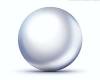 декабрь
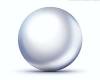 январь
Задача  для региональных властей: 
 Своевременное размещение административных регламентов на сайтах ОМСУ с указанием 
срока присвоения адреса
Сокращение срока присвоения адреса
16 дней
Цель 12 дней
-
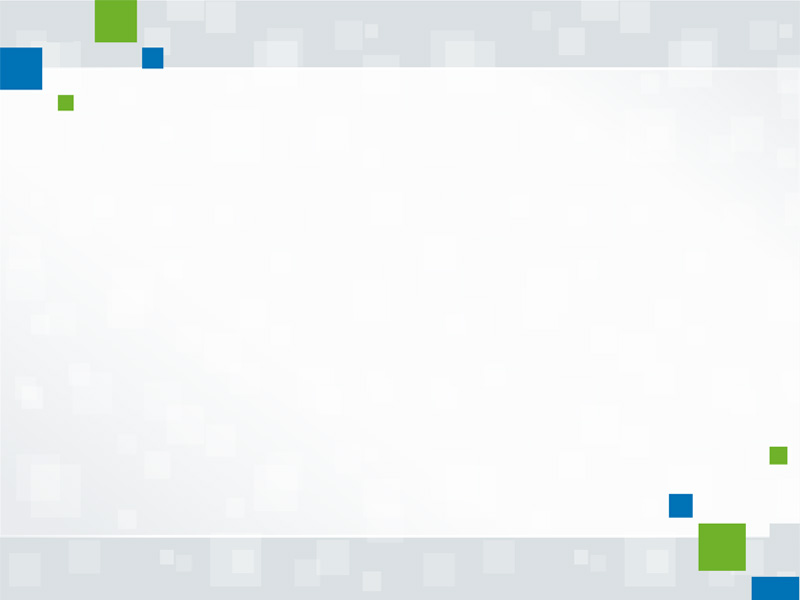 ЦЕЛЕВАЯ МОДЕЛЬ 
«ПОСТАНОВКА НА КАДАСТРОВЫЙ УЧЕТ ЗЕМЕЛЬНЫХ УЧАСТКОВ И ОБЪЕКТОВ НЕДВИЖИМОГО ИМУЩЕСТВА»
Цель  не достигнута
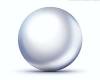 декабрь
Потребители:
Органы гос.власти, ОМСУ
Юридические /Физические лица
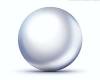 январь
38 %
Цель 45%
7 %
РЕЗУЛЬТАТЫ ВНЕДРЕНИЯ ЦЕЛЕВЫХ МОДЕЛЕЙ в 2017
1
10
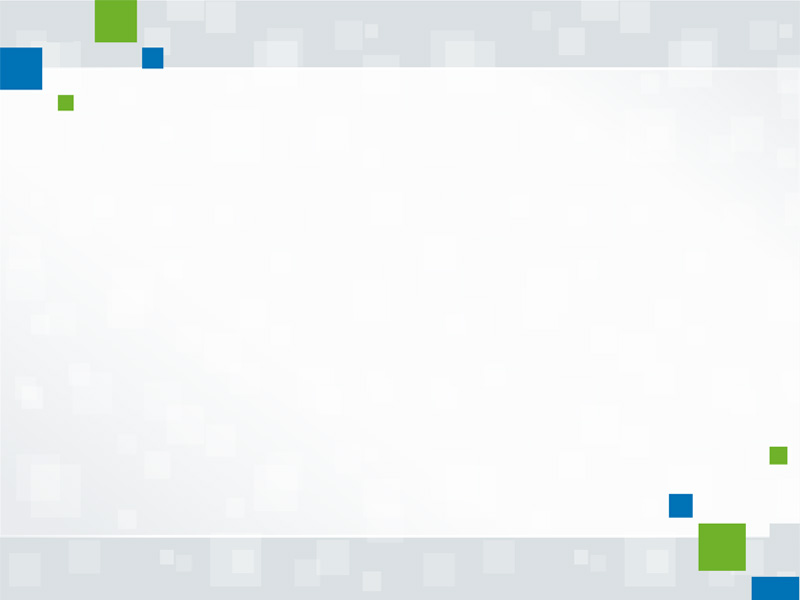 Изменение целевой модели
«Регистрация права собственности на земельные участки 
и объекты недвижимого имущества»
с 01.01.2018 добавлен показатель к фактору 
«Качество регистрационного процесса»
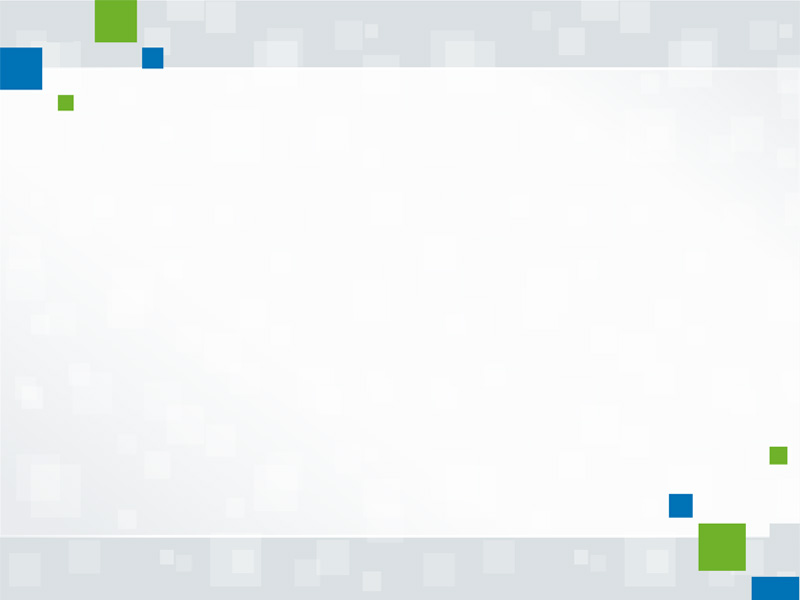 Заявления в электронной форме от органов государственной власти и местного самоуправления
1 полугодие 2017
Среднее значение
РФ 14%
Новосибирская область – 7%
4 
квартал
2017год
3980
974
97
С 01.01.2018 – новый показатель целевой модели
5
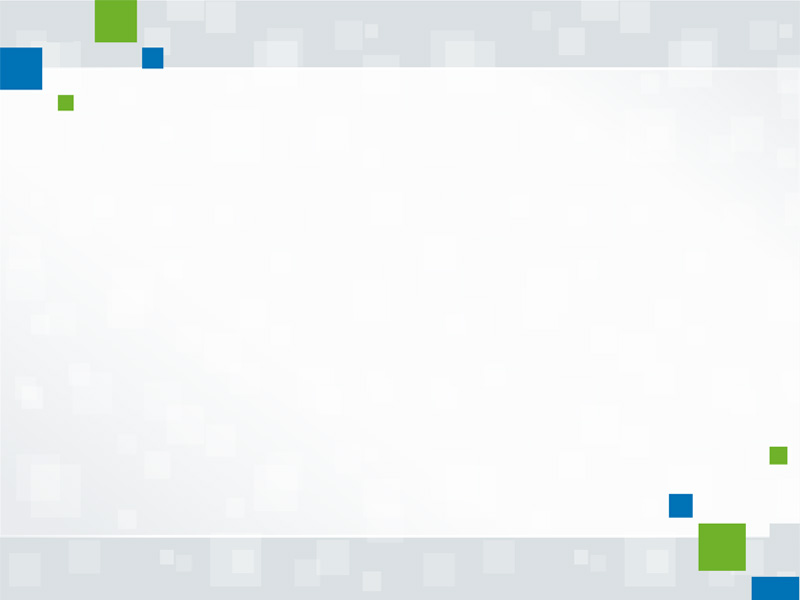 РЕЗУЛЬТАТЫ ВНЕДРЕНИЯ ЦЕЛЕВЫХ МОДЕЛЕЙ
Включение                           в оборот  большего количества объектов недвижимости
Управляемость территориями                    и земельными ресурсами региона
Управление Федеральной службы государственной регистрации, кадастра          и картографии                      по Новосибирской области
630091, г. Новосибирск, ул. Державина, д. 28
Тел.: (383) 227-10-87,  8 800 100 34 34, 
Факс: (383) 227-10-87
e-mail: 54_upr@rosreestr.ru
14